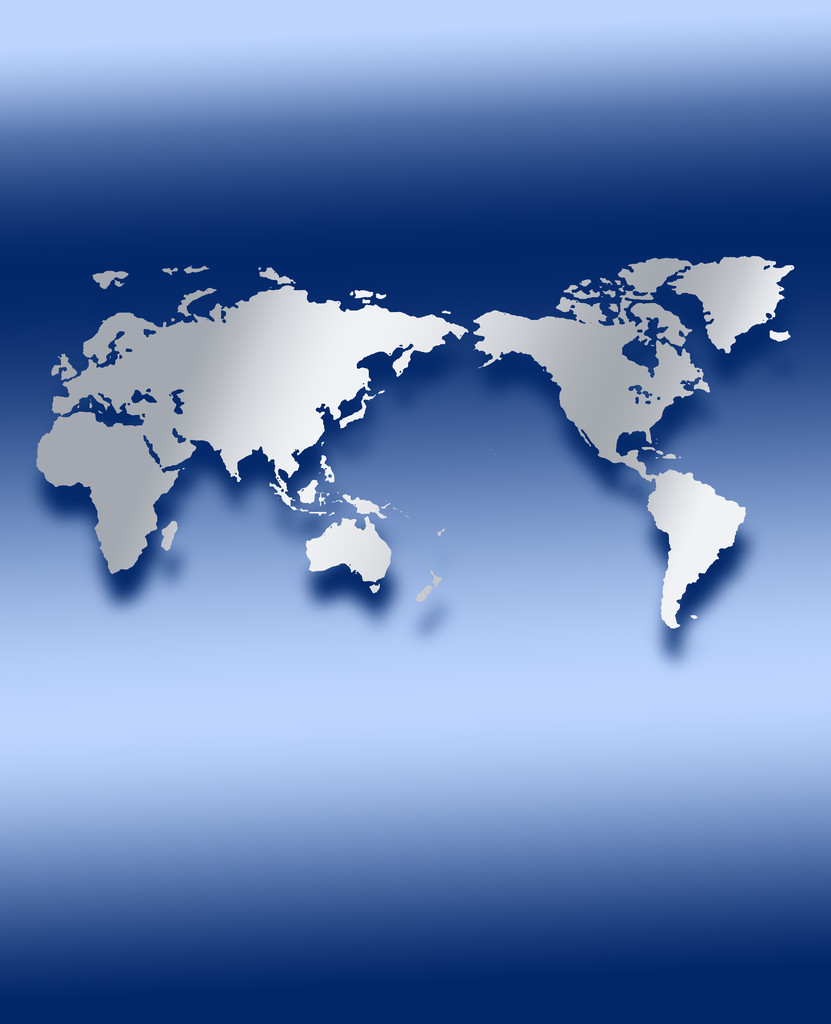 Teorías Internacionales
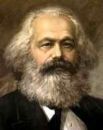 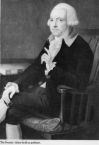 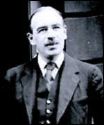 1. Mercantilismo
Los países deben exportar mas de lo que importan.

La riqueza de un país se mide por la cantidad de oro que posee.

Intervención del gobierno.
Balanza comercial favorable.
Juego de suma cero
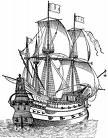 Superávit Comercial
S XVI
2. La Fisiocracia
3.Ventaja Absoluta: Adam Smith
Interés egoísta
Búsqueda de Lucro
Principio del hombre
Ventaja Absoluta
Sin especialización
Con especialización
Adam Smith
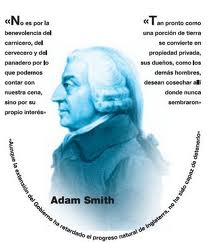 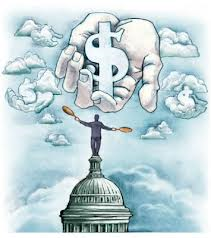 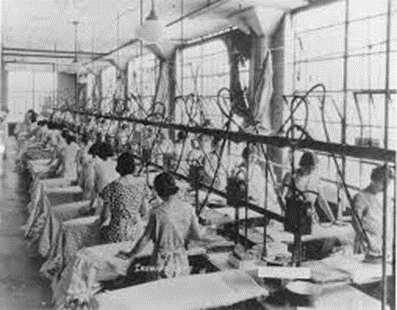 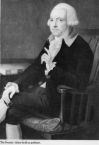 Principios
LIBRE MERCADO
MANO INVISIBLE
Individualismo y libertad
Historia de un Lápiz
4. Ventaja Comparativa: David Ricardo
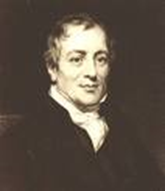 Ventaja Comparativa
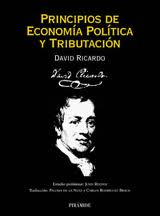 Argentina tiene la ventaja en los dos bienes. 

Brasil se especializa en trigo por tener la desventaja menor en ese producto.
Sin especialización se obtienen 21 unidades de ambos productos, con especialización 28
5. Hecksher y Ohlin
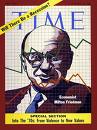 6.Nueva Teoría del Comercio
1970
Milton Friedman
¿Por qué las economías de escala generan comercio?
Asumimos 2 países: España e Italia
Cada país tiene 6 unidades de trabajo en la ind. de carros
2 modelos of carros (SEAT y FIAT)
La tecnología de producción de carros es la siguiente:
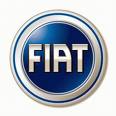 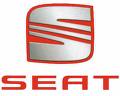 Libre comercio
Cada país se especializa

ESPAÑA: 6 hrs. trabajo SEAT
FIAT: 0 unidades 
SEAT: 480 unidades
Total : 480 unidades

ITALIA: 6 hrs. trabajo FIAT
FIAT: 480 unidades 
SEAT: 0 unidades
Total : 480 unidades

PRODUCCIÓN MUNDIAL
FIAT: 480 carros
SEAT:  480 carros
En ausencia de comercio
Cada país produce los 2 modelos

ESPAÑA: 3 hrs. Trabajo por modelo
FIAT: 60 unidades 
SEAT: 60 unidades
Total:  120 unidades

ITALIA: 3 hrs. Trabajo por modelo
FIAT: 60 unidades 
SEAT:  60 unidades
Total : 120 unidades

PRODUCCIÓN MUNDIAL
FIAT:120 carros
SEAT:  120 carros
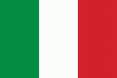 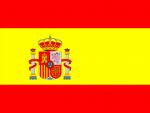 Ventaja adquirida
Se refiere al logro de tecnología y conocimientos prácticos.

Productos  manufacturados y servicios.
Singapur.
Dinamarca
Japón.
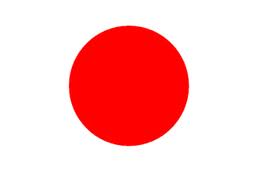 7. Teoría Liberal
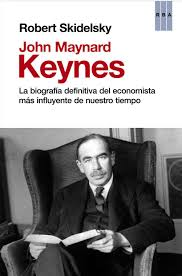 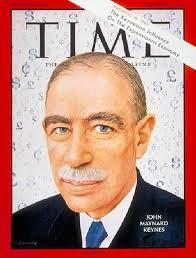 Surge en los años 30 en respuesta a la crisis financiera.
 Jhon Maynes Keynes.

 Intervencionismo del Estado.
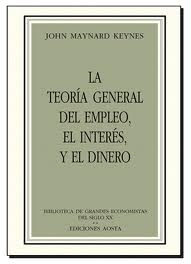 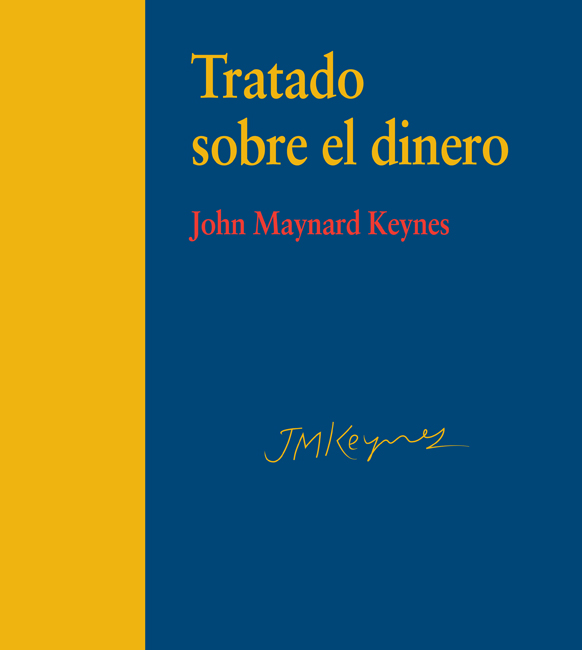 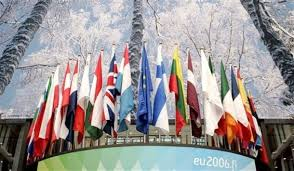 Keynes y el Estado
La intervención del Estado:

 Mejora la eficiencia.

Mejora la equidad del sistema capitalista.
El Estado debe:
 Planificar

Coordinar el proceso de desarrollo económico
8. TEORIA MARXISTA
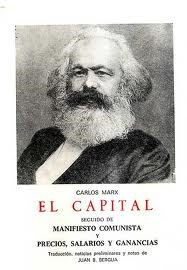 Critica al capitalismo.

 Karl Marx, Federico Engels.

Materialismo histórico: *Modos de producción, *Medios de producción, *Relaciones desiguales.
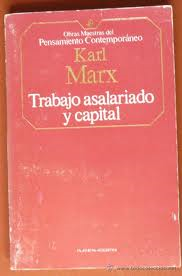 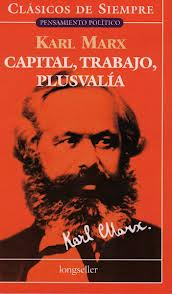 Modos de Producción
c. Feudalismo
e. Comunismo
El capitalismo favorece a los intereses de las clases dominantes. “Dictadura del proletariado”

Hay Estados explotados y explotadores en el comercio internacional
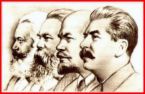 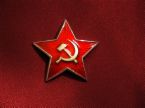 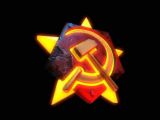 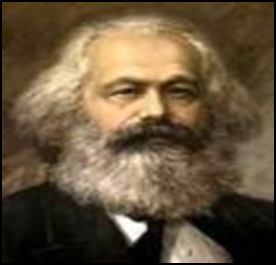 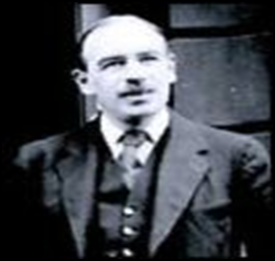 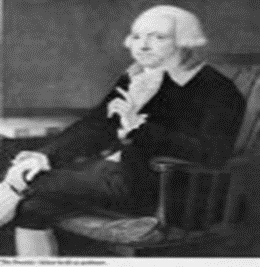 Taller: “Libre para elegir”: Milton Friedman
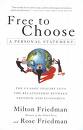 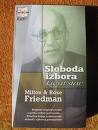 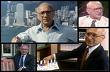